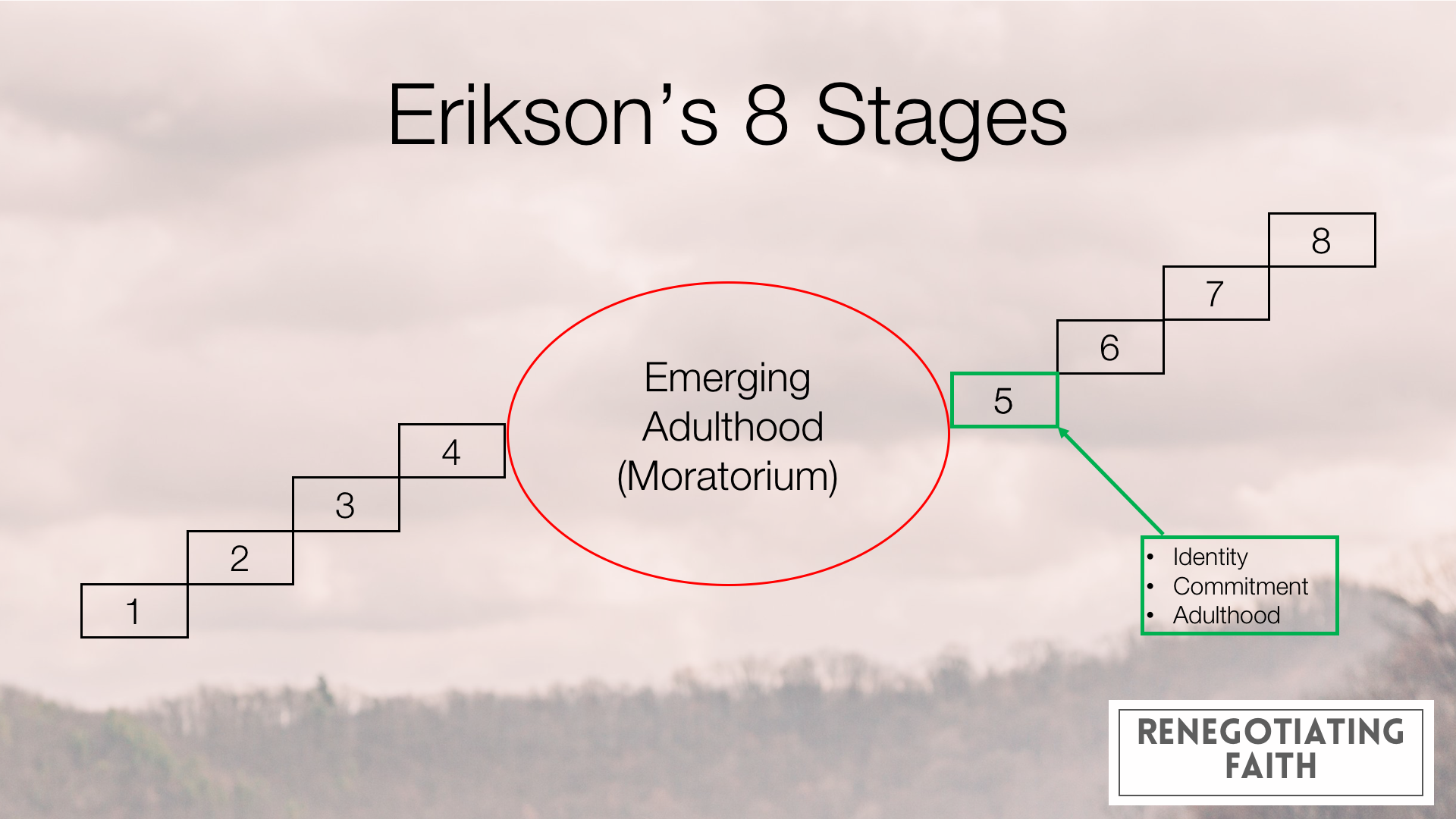 [Speaker Notes: Erikson’s 8 Stages of Psychosocial Development

Trust v. Mistrust; Virtue: Hope
Autonomy v. Shame; Virtue: Will
Initiative v. Guilt; Virtue: Purpose
Industry v. Inferiority; Virtue: Competence
Identity v. Role Confusion; Virtue: Fidelity
Intimacy v. Isolation; Virtue: Love
Generativity v. Stagnation; Virtue: Care
Integrity v. Despair; Virtue: Wisdom

Must go through the steps in order. 
Must gain the “virtue” for each stage before proceeding to the next.
Emerging adulthood is not a period of development. Therefore it does not raise the steps on the slide.

Identity is formed when you negotiate a role in a community.

The “virtue” for the ”identity v. role confusion” stage is “fidelity” which is the capacity to make commitments.

Adulthood is entered when you form an adult identity, negotiate adult roles and gain the capacity to make commitments.]
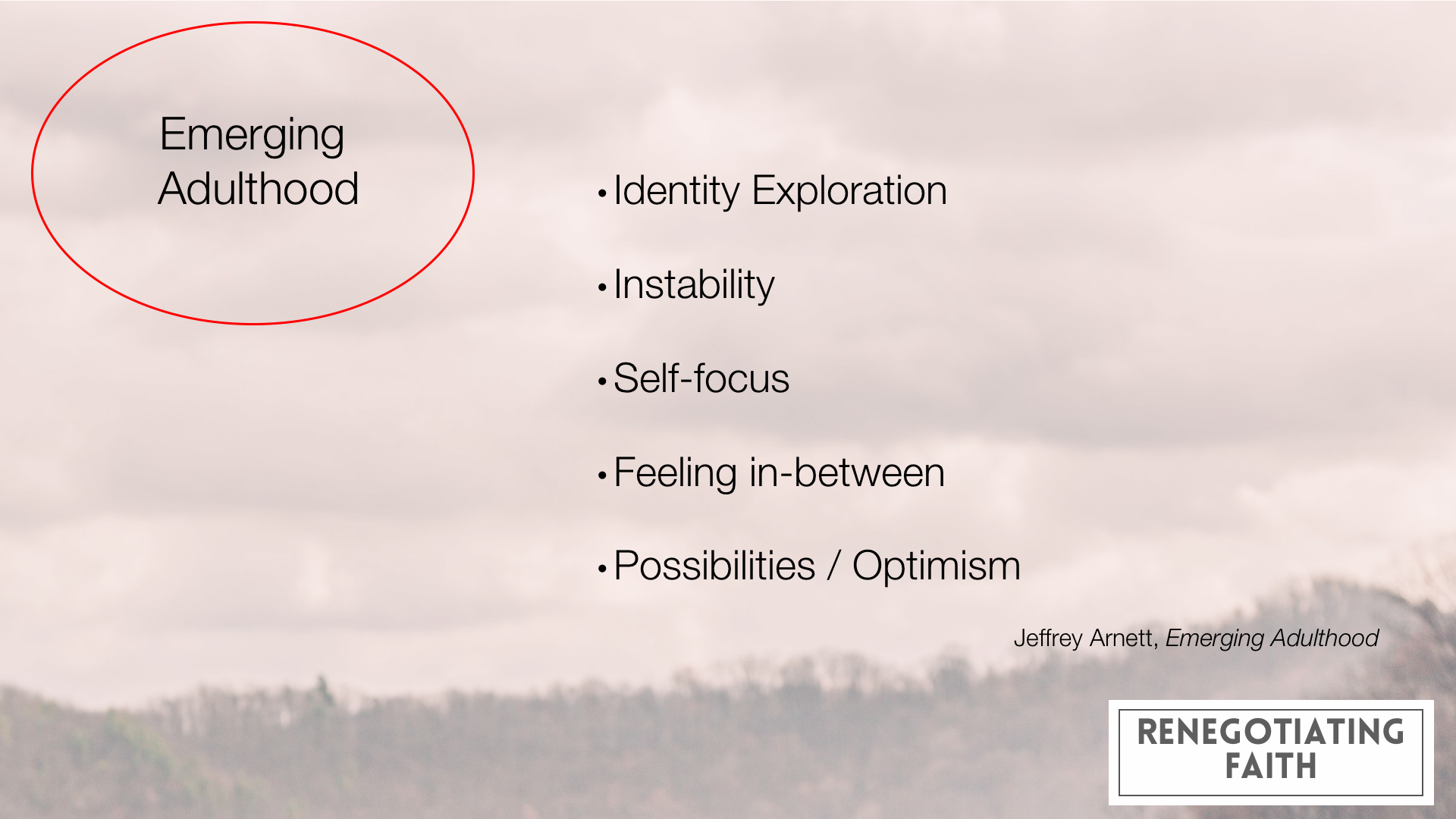 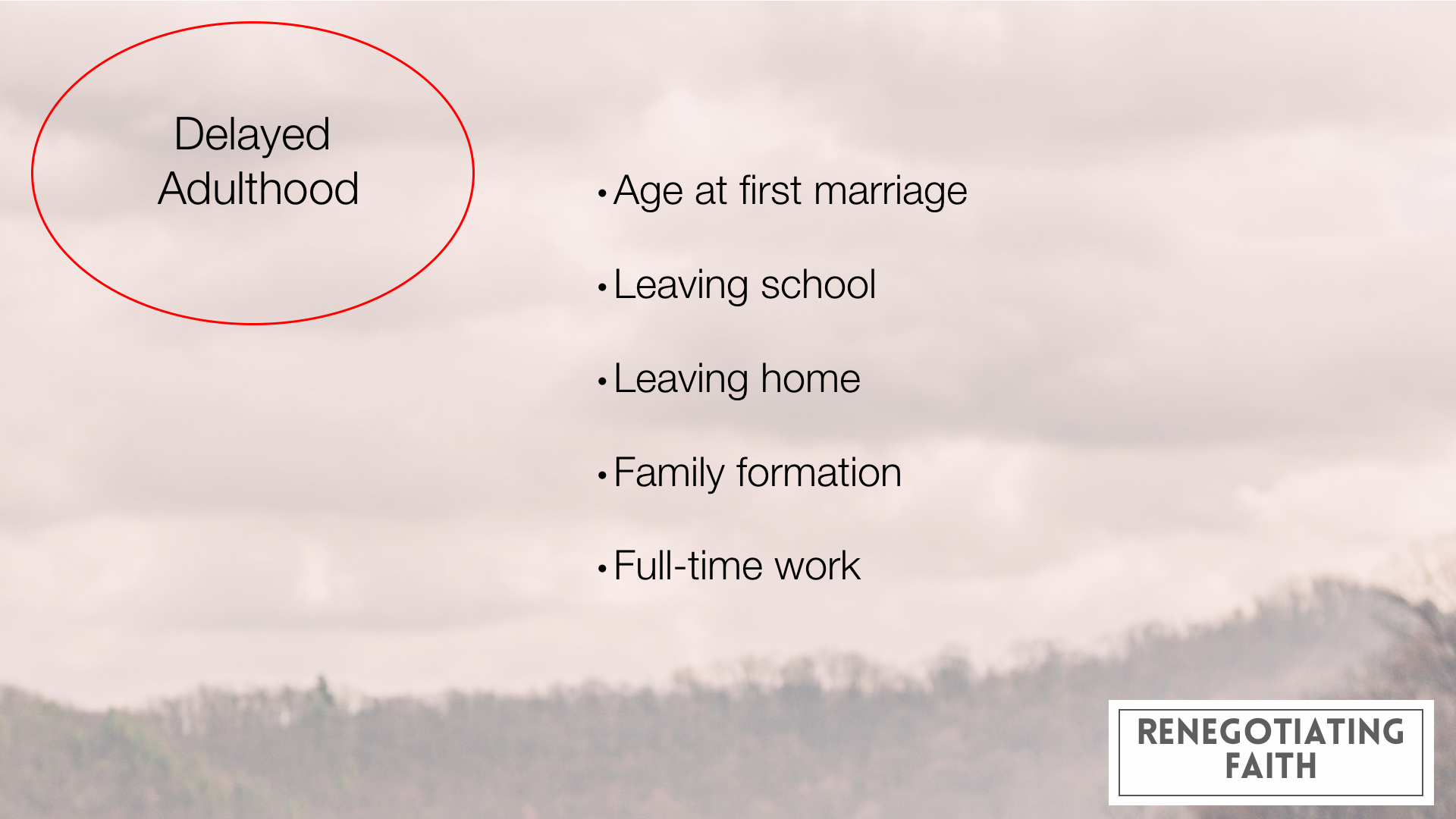 [Speaker Notes: Age at first marriage is delayed from about 23 years of age in 1971 to about 30 in 2008 when Statistics Canada stopped tracking this.
In 1986 only 15% of 25- to 34-year-olds had a university degree. In 2016, 35% did. Over the same period, those with a high school or less fell from 28% of the 25- to 34-year-old population to just 9%
In 1981 only 42% of 20- to 24-year-olds lived at home, now 63% do. For 25- to 29-year-olds the numbers are 11% and 29% respectively.
Average age at first birth for Canadian women has risen from 23.5 in the mid-1960s to 28.5 in 2011. This is for women who gave birth. It is not a general measure of fertility.
Full-time work is often difficult to get and less secure. Many jobs are “temporary employment” which is term or contract employment.]
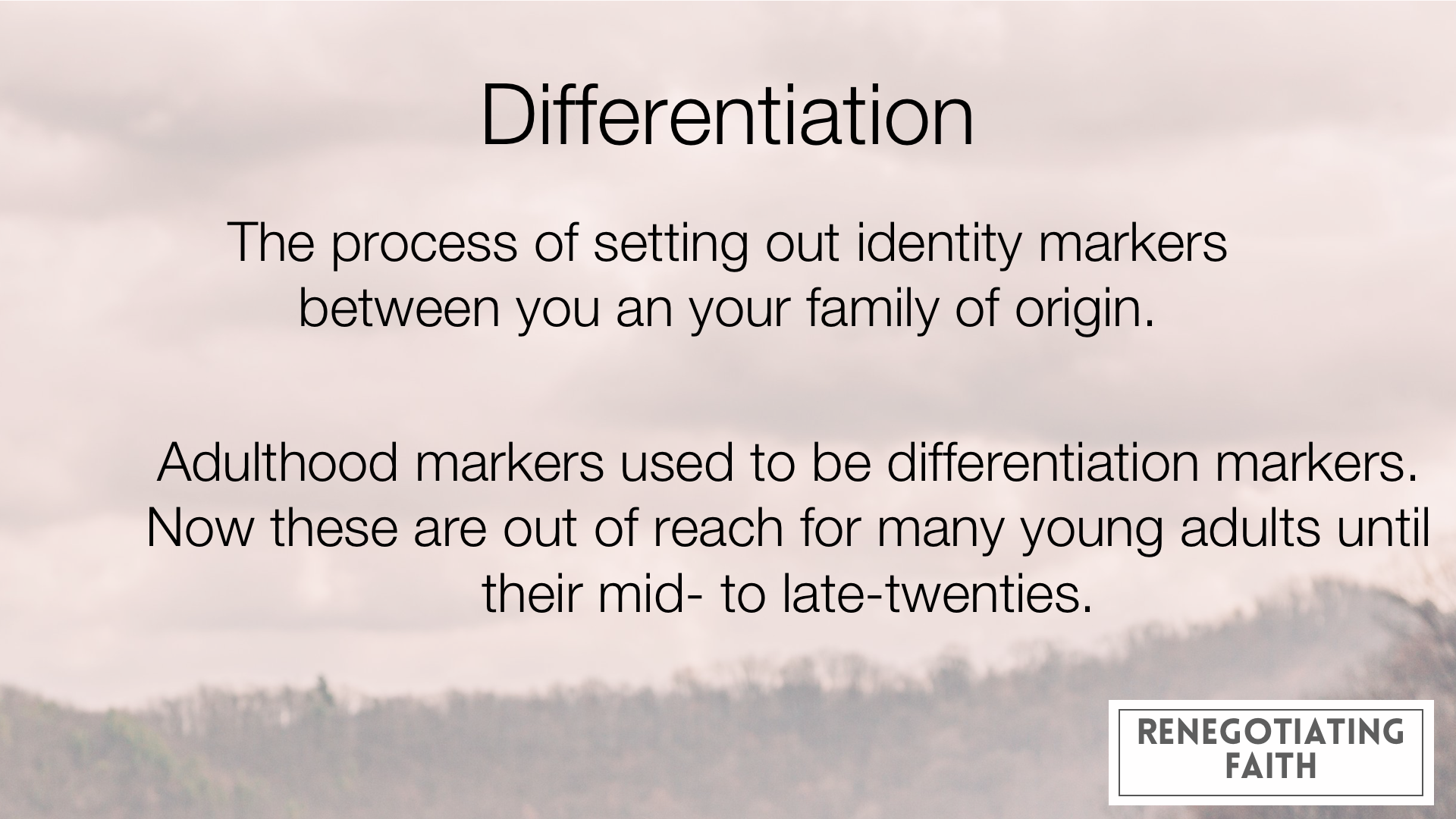 [Speaker Notes: Differentiation is the process of setting out identity markers between you and your family of origin.

Emerging adulthood has removed the capacity for differentiation without removing the need for differentiation.

Some young adults, especially where their parents are devout, use religion as a differentiating marker – because they have the capacity to use this marker but not others.]
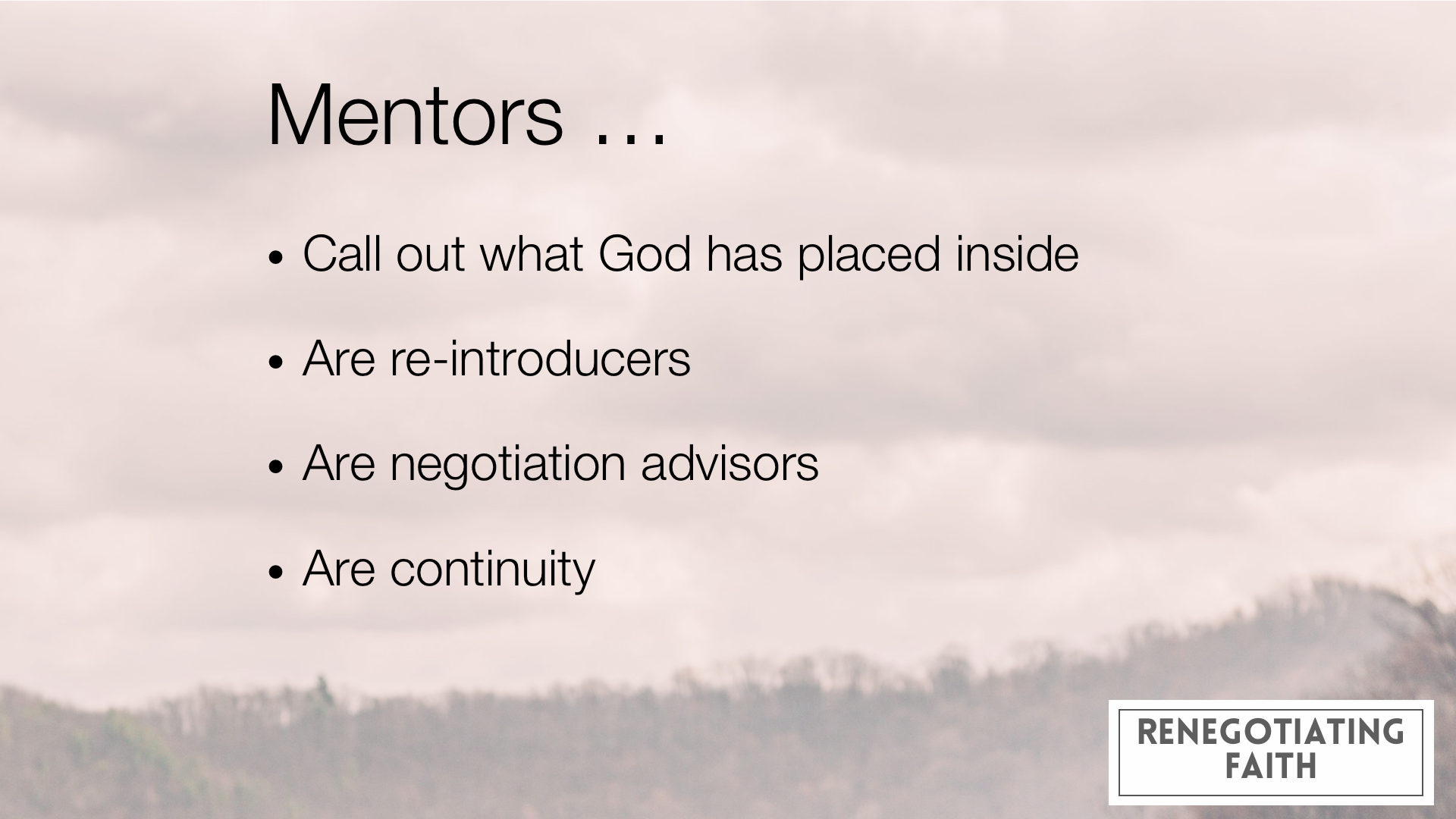 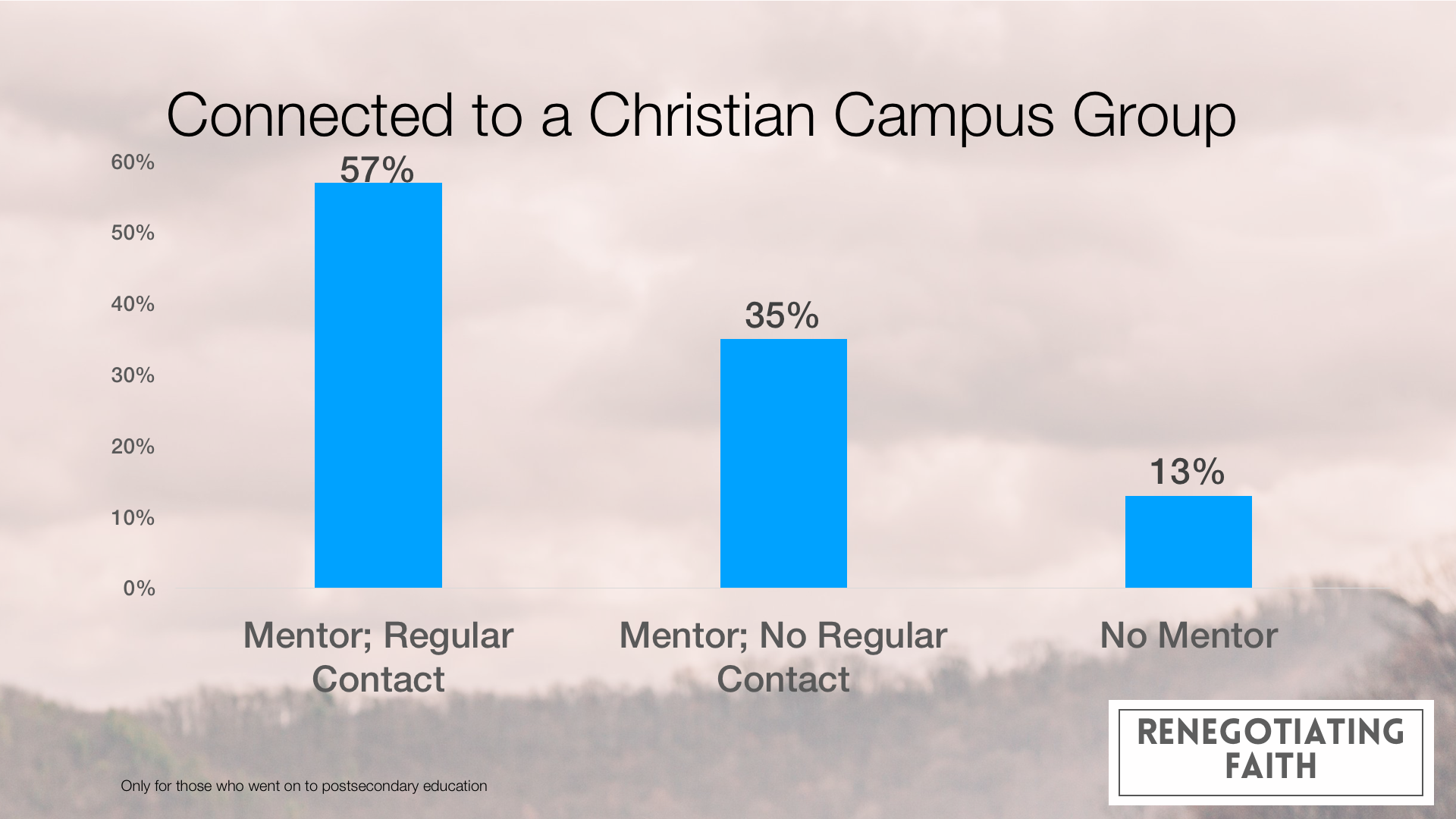 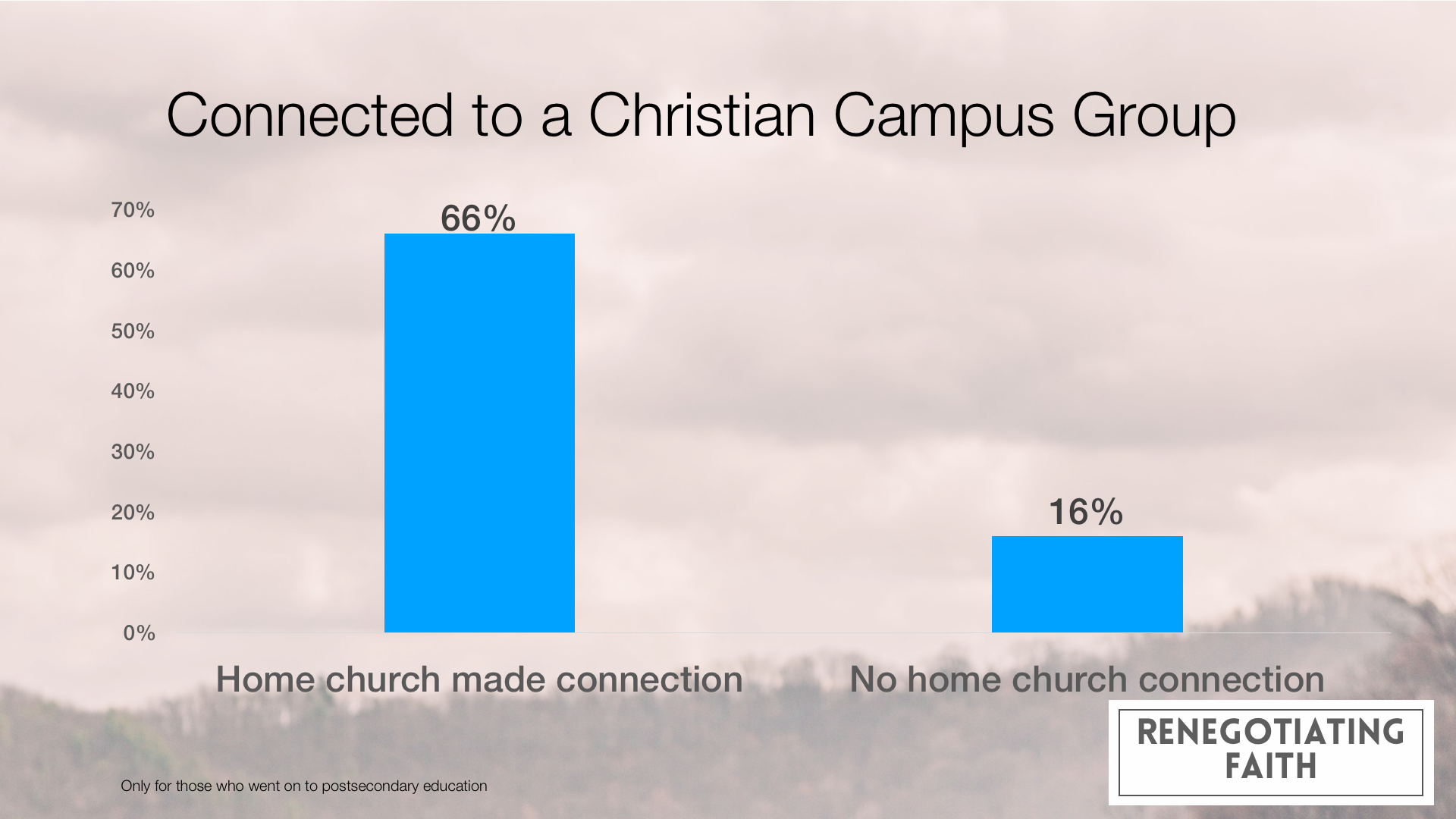 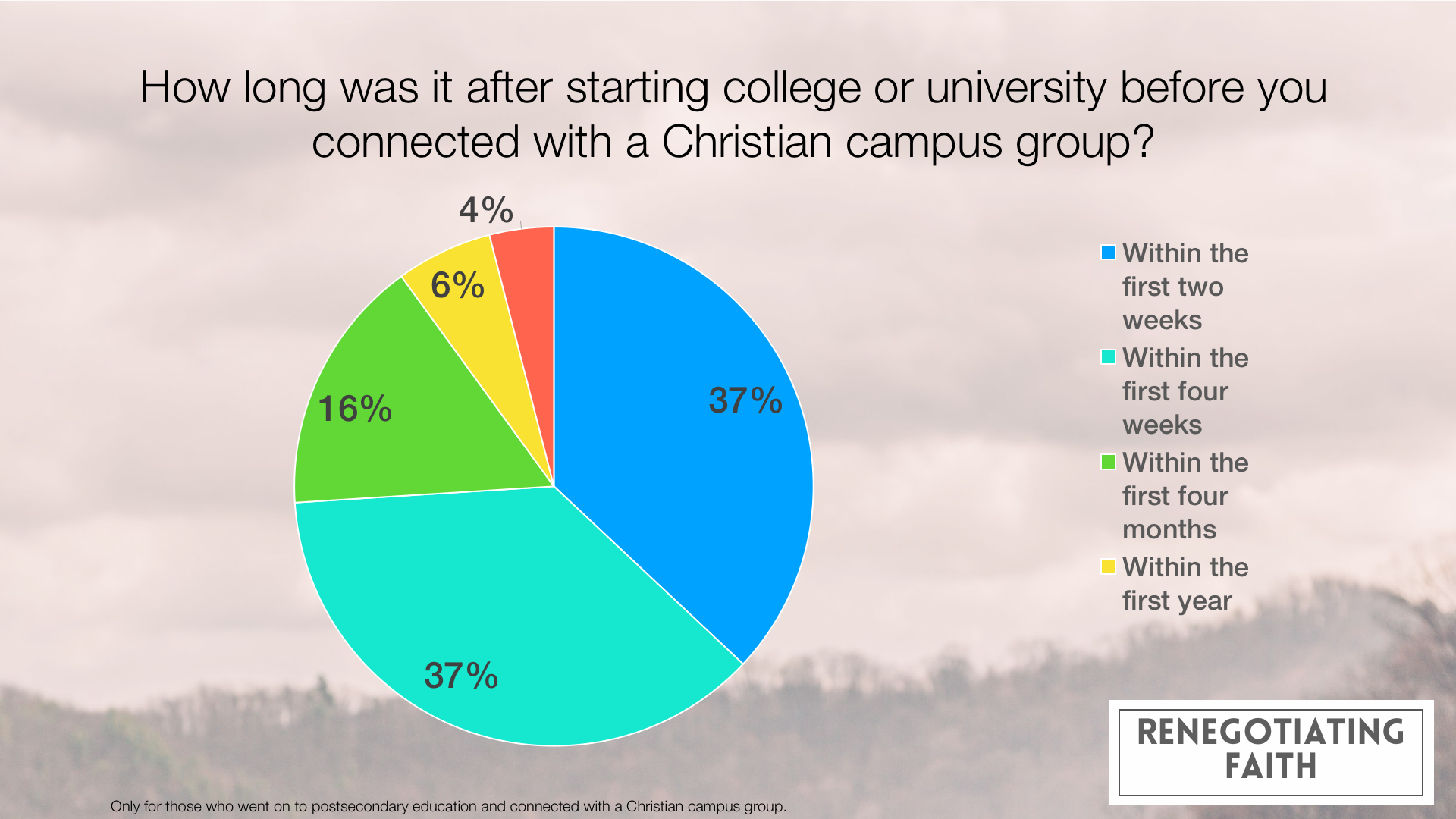 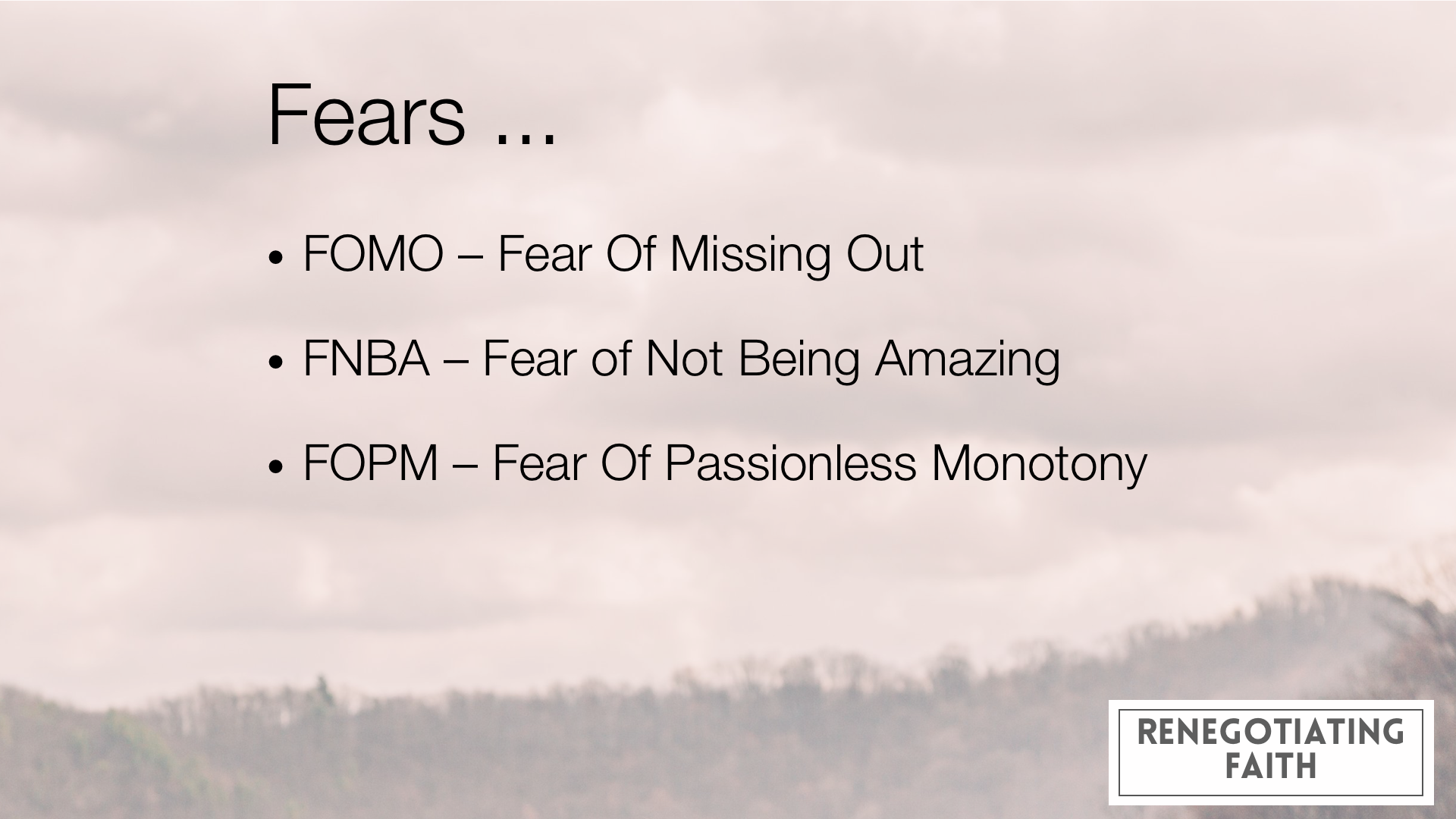 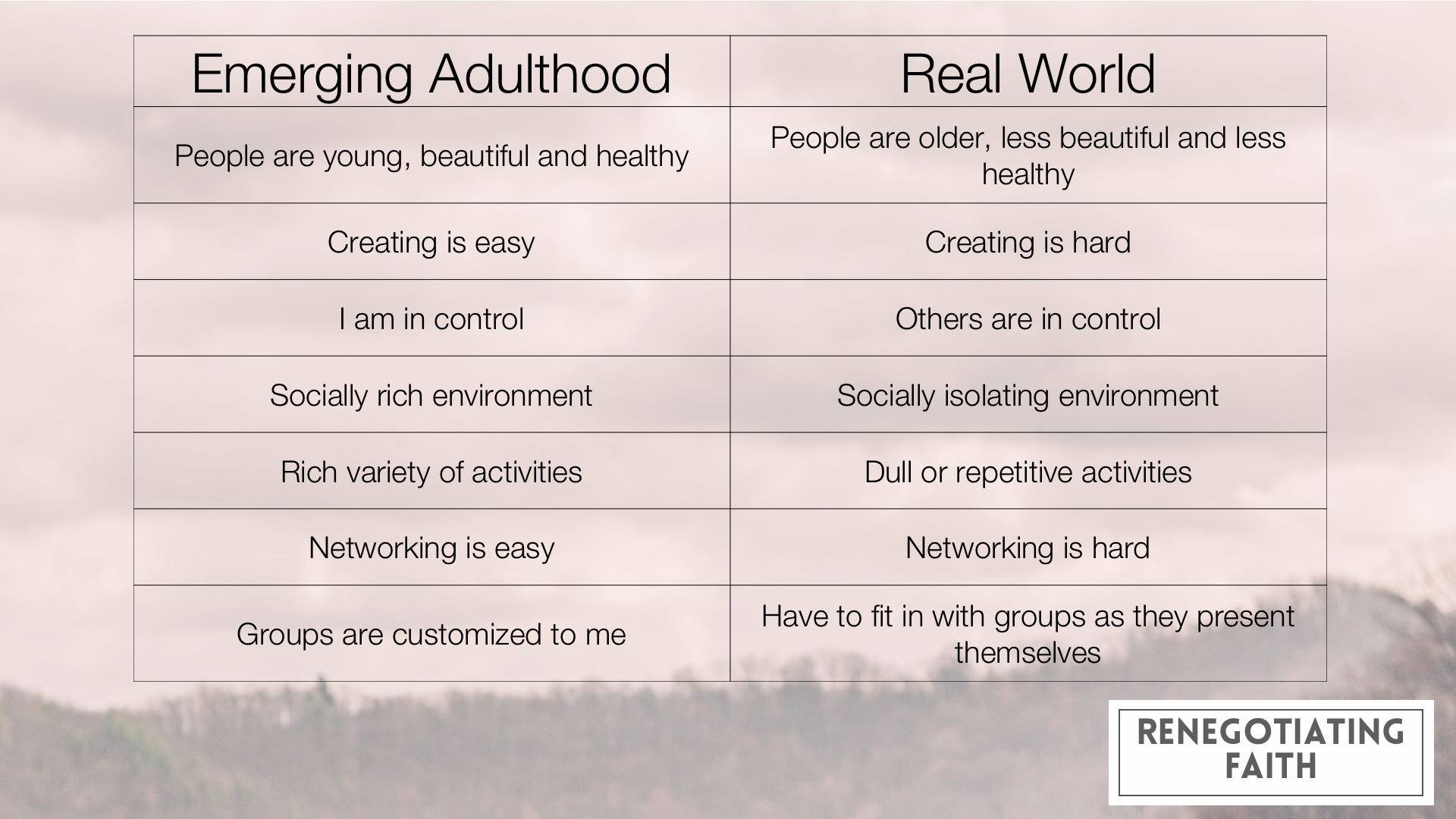 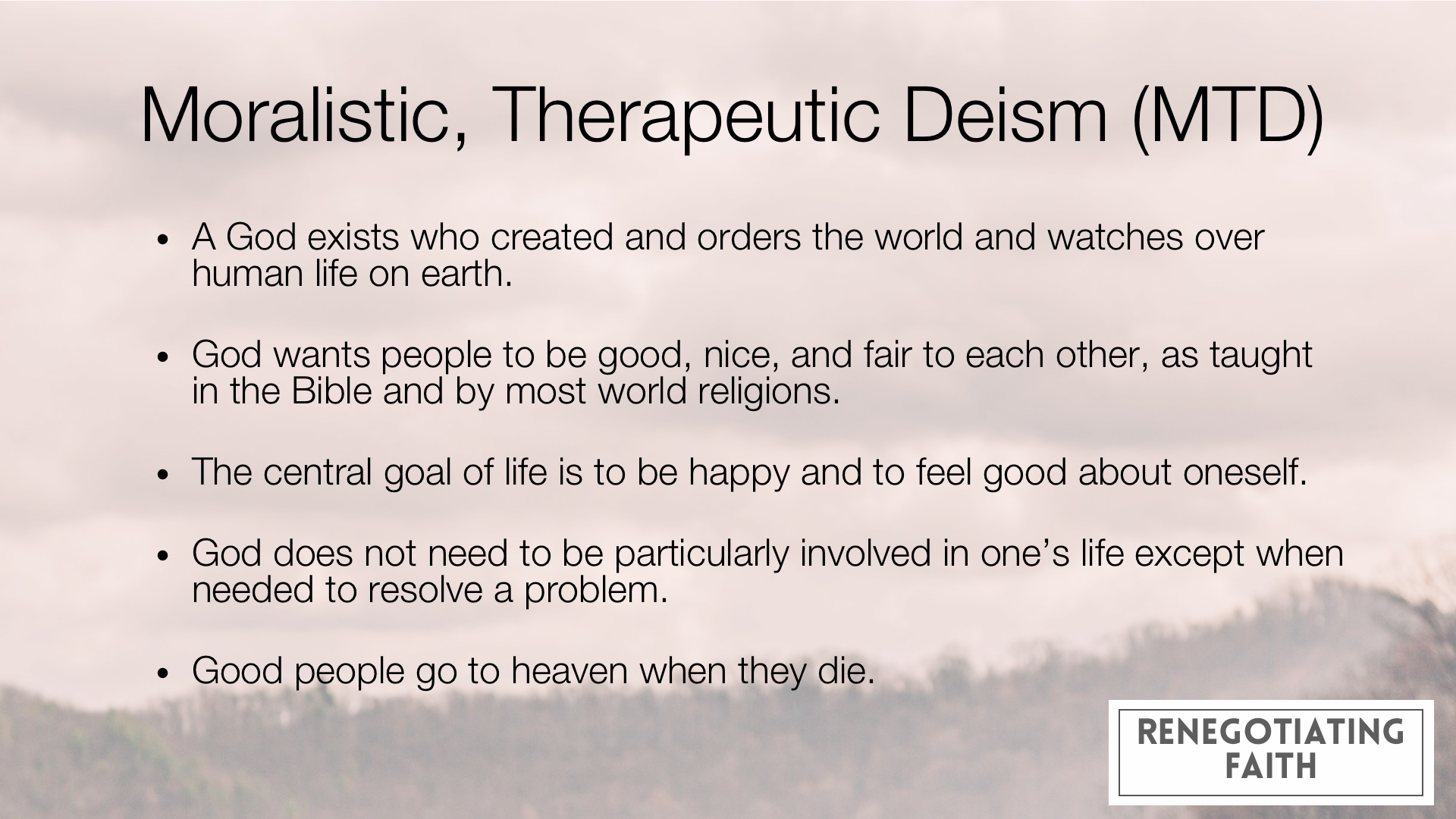 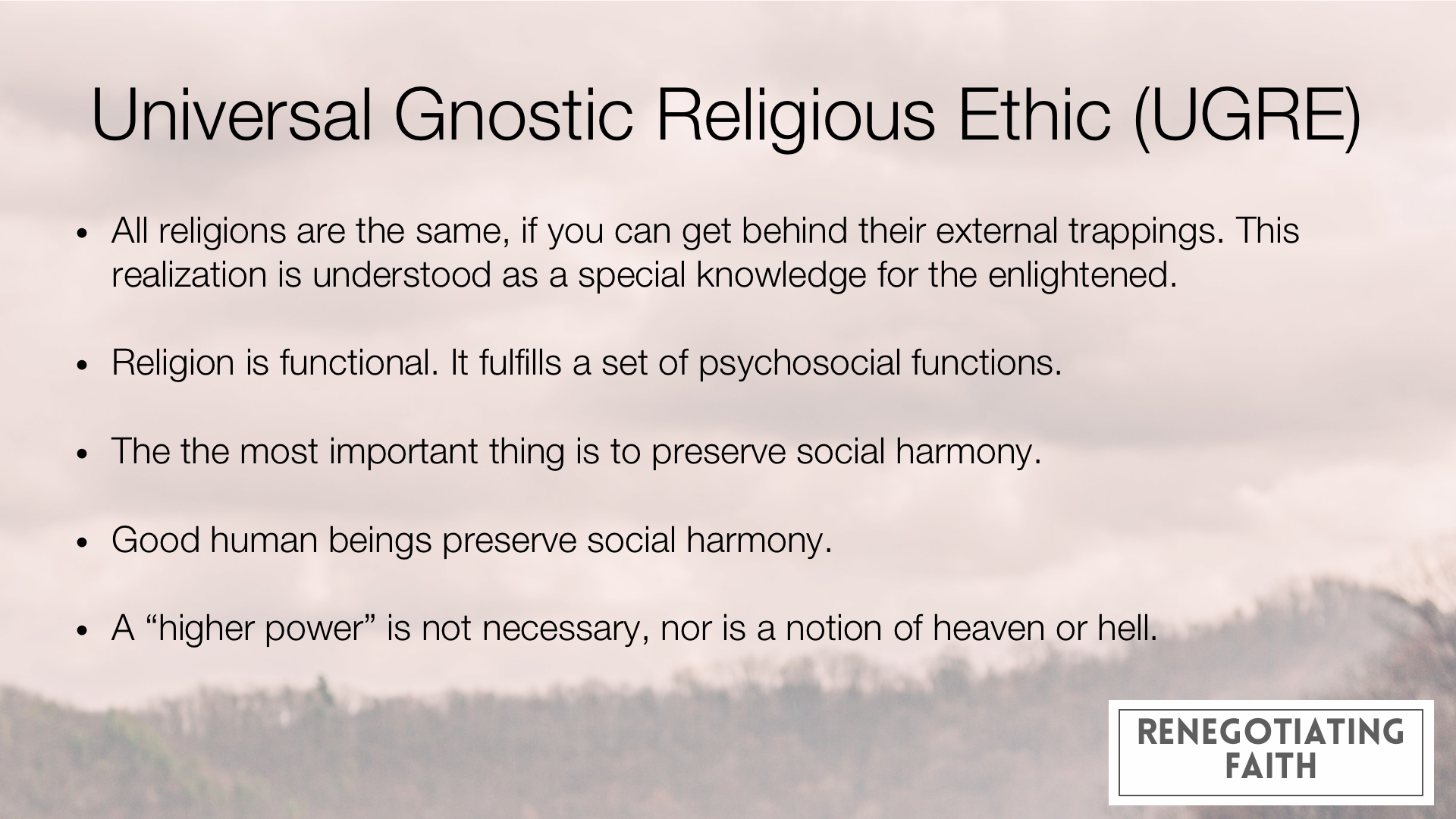